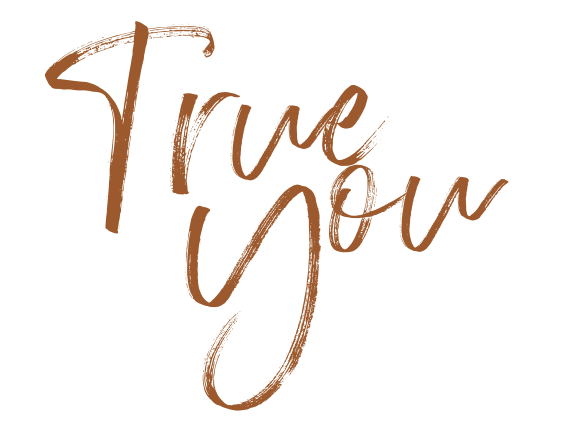 Bestemming 4De oversteek.
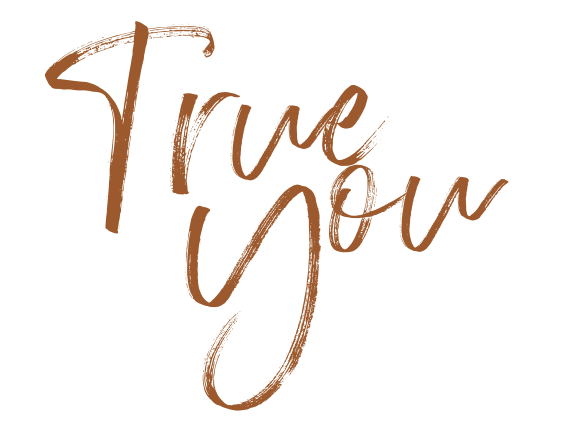 God heeft al voor jou gekozen!
1 Johannes 4:19
‘Wij hebben lief omdat God ons het eerst heeft liefgehad.’
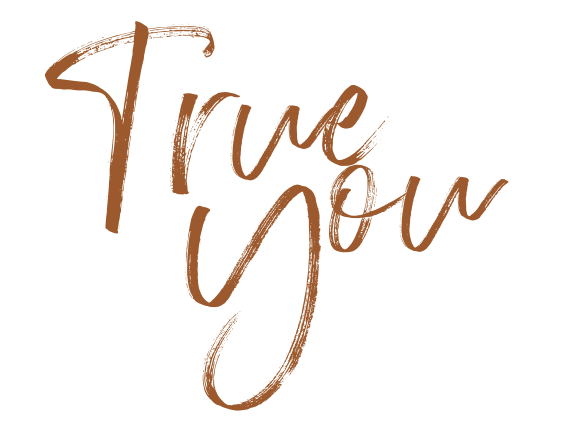 Zijn liefde kan ons niet dwingen.
Maar Zijn liefde zoekt ons altijd.
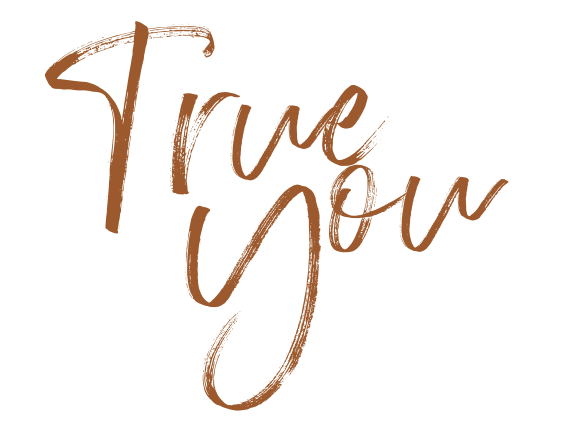 Johannes 4:6 - 9:
Jezus was vermoeid van de reis en ging bij de bron zitten; het was rond het middaguur. Toen kwam er een Samaritaanse vrouw water putten. Jezus zei tegen haar: ‘Geef mij wat te drinken.’ Zijn leerlingen waren namelijk naar de stad gegaan om eten te kopen. De vrouw antwoordde: ‘Hoe kunt u, als Jood, mij om drinken vragen? Ik ben immers een Samaritaanse!’ Joden gaan namelijk niet met Samaritanen om.
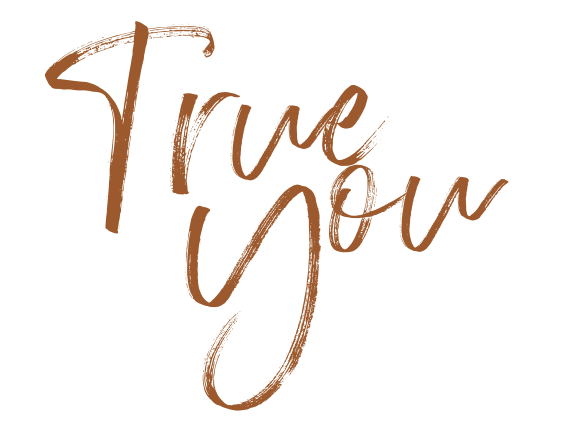 Jezus zei tegen haar: ‘Als u wist wat God wil geven, en wie het is die u om water vraagt, zou u Hém erom vragen en dan zou Hij u levend water geven.’ 
‘Maar heer,’ zei de vrouw, ‘u hebt geen emmer, en de put is diep – waar wilt u dan levend water vandaan halen? 

(Goed punt! Hoe dacht Hij dat te gaan doen?) 
“U kunt toch niet meer dan Jakob, onze voorvader? Hij heeft ons die put gegeven en er zelf nog uit gedronken, en ook zijn zonen en zijn vee.’ ‘Iedereen die dit water drinkt zal weer dorst krijgen,’ zei Jezus, ‘maar wie het water drinkt dat Ik hem geef, zal nooit meer dorst krijgen. Het water dat Ik geef, zal in hem een bron worden waaruit water opwelt dat eeuwig leven geeft.’
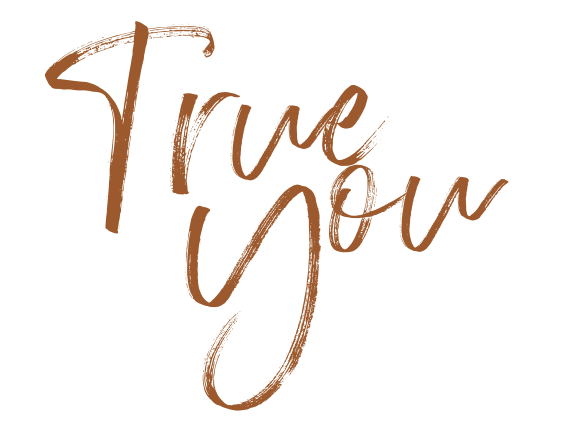 Jezus wakkert een eerste verlangen in haar aan, zodat ze zelf wil drinken va dit water. Dat ze niets moet, 
maar beseft en erkent hoe hoog haar nood is naar Jezus.
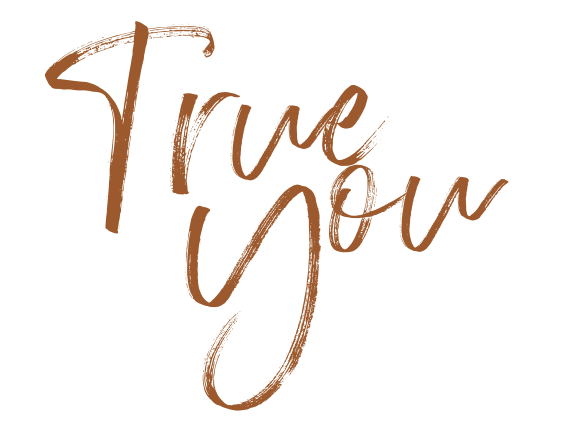 Hier klinkt ook de vraag van Jezus aan jou en mij: Heb jij nog nood naar het water dat Ik aanbiedt? Kom je nog wel eens bij de put, bij Mij? 
Wanneer ben je er voor het laatst geweest? 
Hoe klinkt dan jouw antwoord?
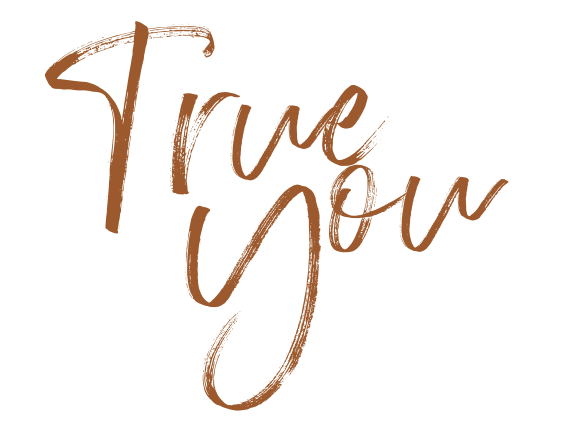 Het antwoord van de vrouw is:
 ‘Geef mij dat water, heer,’‘dan zal ik geen dorst meer hebben en hoef ik ook niet meer hierheen te komen om water te putten.’
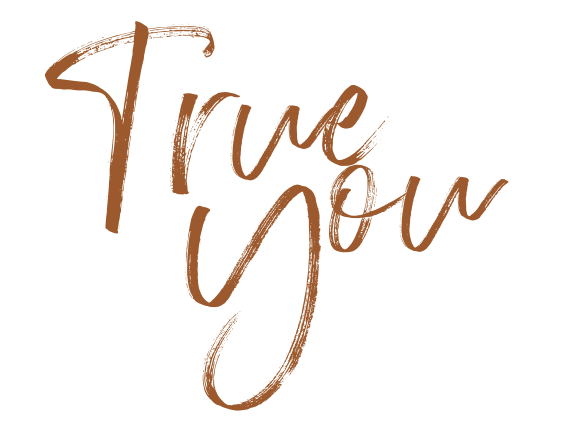 Bij Jezus komt het water niet altijd in de vorm van hoe wij het hadden bedacht. Het komt in de vorm van een opdracht.
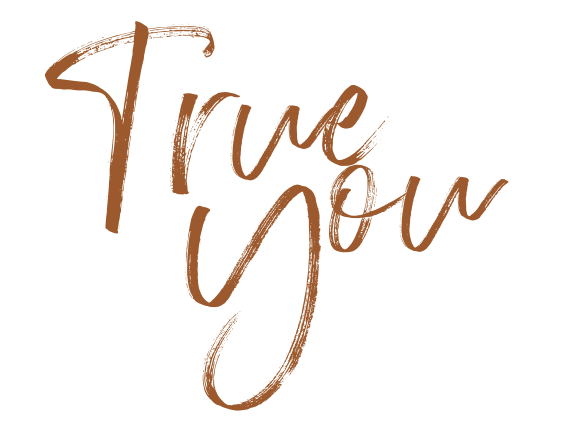 ‘Ga uw man eens roepen en kom dan weer terug.’ (vers 16)
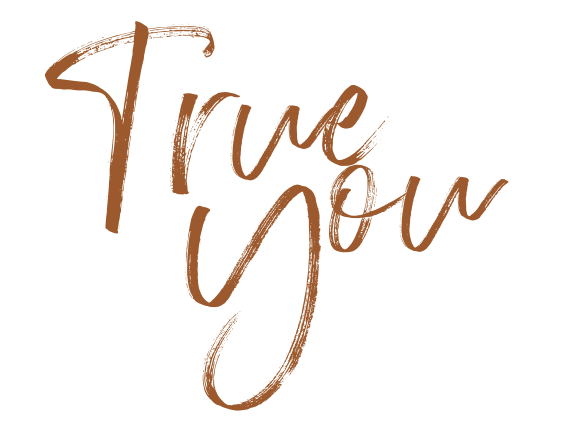 ‘U hebt gelijk als u zegt dat u geen man hebt,’ zei Jezus, ‘u hebt vijf mannen gehad, en degene die u nu hebt is uw man niet. 
Wat u zegt is waar.’
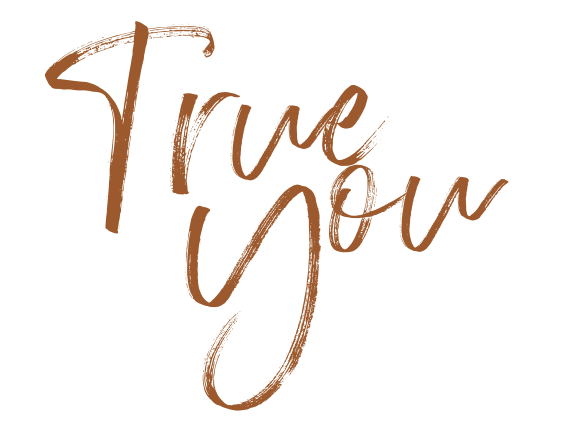 ‘De vrouw zei: 
‘Ik weet wel dat de Messias zal komen’ (dat betekent gezalfde’), ‘wanneer Hij komt zal Hij ons alles vertellen.’ Jezus zei tegen haar: ‘Dat ben Ik, Degene die met u spreekt.’ (vers 25, 26)
  
Op dat moment kwamen zijn leerlingen terug, en ze verbaasden zich erover dat Hij met een vrouw in gesprek was. Toch vroeg niemand: ‘Wat wilt u daarmee?’ of ‘Waarom spreekt u met haar?’ De vrouw liet haar kruik staan, ging terug naar de stad en zei tegen de mensen daar: ‘Kom mee, er is Iemand die alles van mij weet. Zou dat niet de Messias zijn?’ Toen gingen de mensen de stad uit, naar Hem toe.”
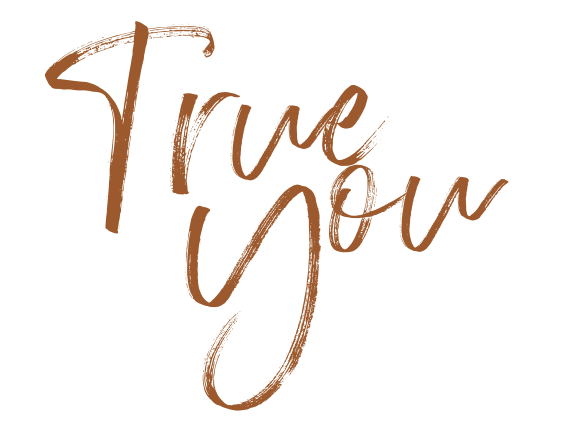 Durf jij de hele waarheid te vertellen?
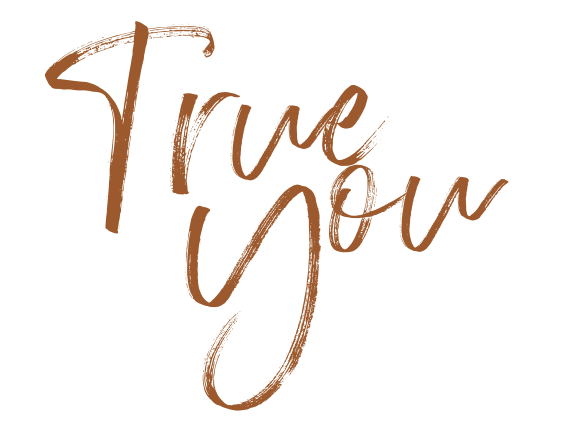 2. Kom je bij Mij drinken?
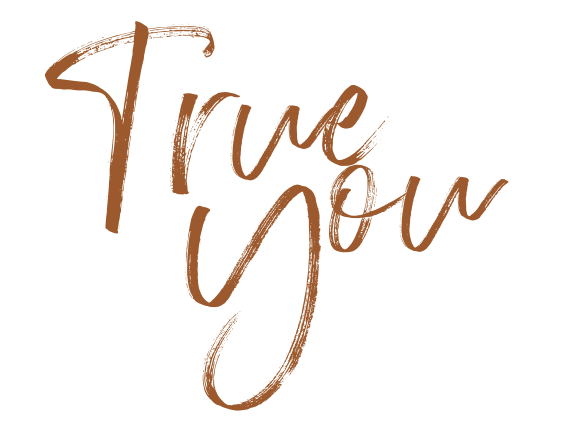 3. Zou Hij misschien de Messias zijn?
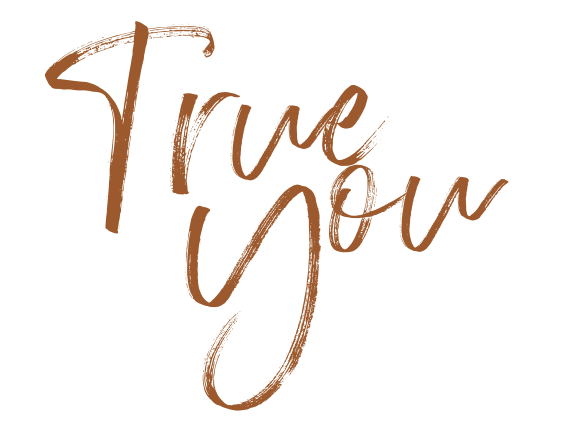 Jezus nodigt je uit om over te steken, 
van jouw eigen weg af en jouw levensreis 
met Hem verder te gaan.
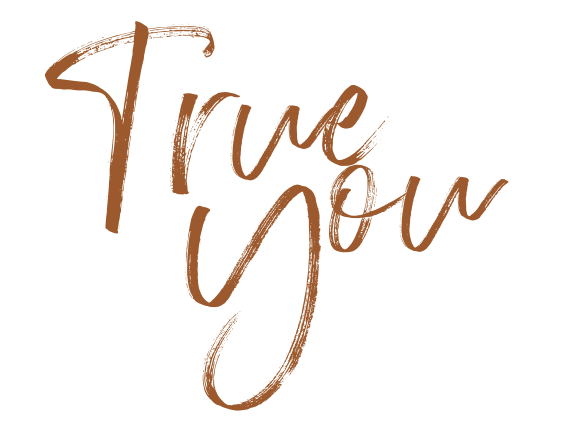 ‘ECHTE LIEFDE KAN NIET DWINGEN.’
God ziet er naar uit om jou Levend water te geven. Iedere dag opnieuw. Welke vraag klonk voor jou het sterkste bij de waterput? Beschrijf waarom.
Wanneer heb jij voor het laatst zelf van het Levende water gedronken? En ben je zelf bewust geweest van jouw eigen ‘nood’ naar het water van Jezus?
‘Vertel me de hele waarheid’ klinkt het in alle liefde bij de put. Welke pijn van ‘vijf mannen’ draag jij mee? Heb jij Hem de hele waarheid verteld? Zie jij dat Zijn kruisiging ook voldoende was voor datgene dat in jouw leven heeft plaatsgevonden; waar je je aan hebt overgegeven?
Zou Hij niet de Messias zijn? Heb je Jezus al ooit echt als jouw Redder gezien? Mag Hij jouw redder zijn?
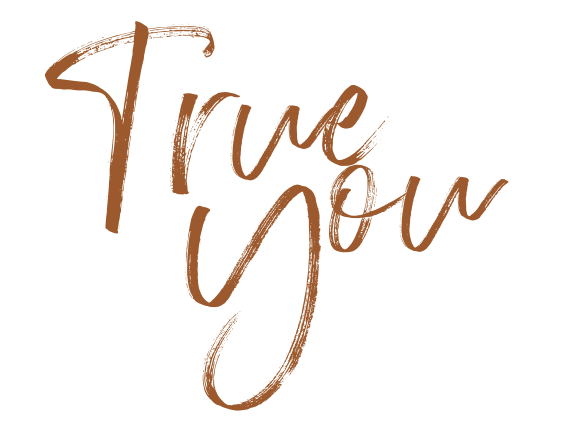 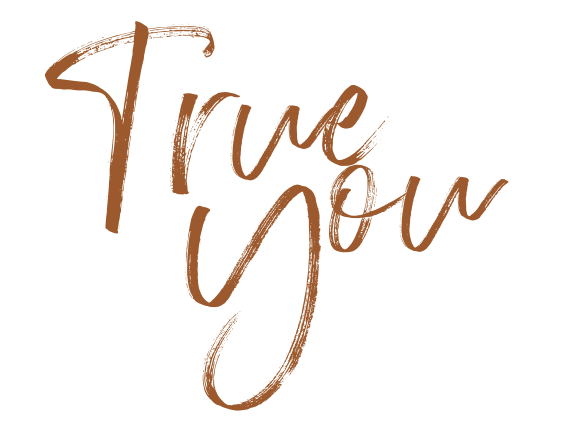